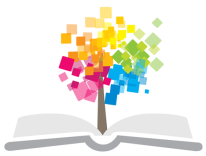 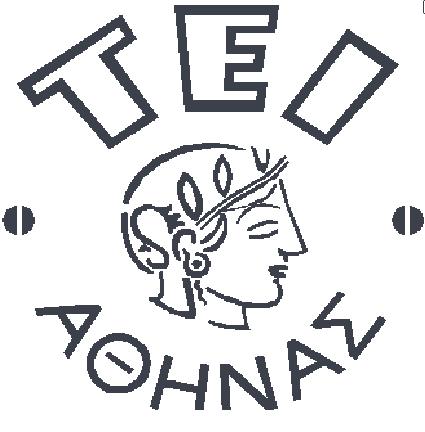 Ανοικτά Ακαδημαϊκά Μαθήματα στο ΤΕΙ Αθήνας
Πολιτική πληροφόρησης
Ενότητα 1: Εισαγωγή

Δρ Αλέξανδρος Κουλούρης
Τμήμα Βιβλιοθηκονομίας & Συστημάτων Πληροφόρησης
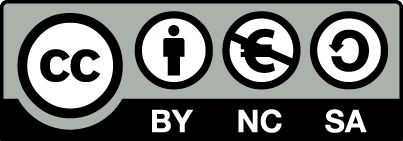 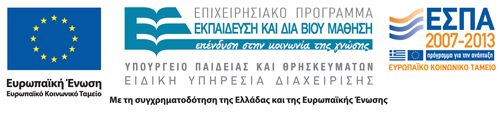 Προφίλ διδάσκοντα
Διδακτορικό δίπλωμα στην Επιστήμη της Πληροφόρησης, Ιόνιο Πανεπιστήμιο
Πτυχίο Διεθνών και Ευρωπαϊκών Σπουδών, Πάντειο Πανεπιστήμιο
Πτυχίο Βιβλιοθηκονομίας, ΤΕΙ Αθήνας
Επικοινωνία με τον διδάσκοντα
Κυρίως με
E: akoul@teiath.gr 
W: users.teiath.gr/akoul/
Τ: 2105385268
Και δια ζώσης αυστηρά σε ώρες γραφείου, Δευτέρα 10:00-11.00 και Τετάρτη 10:00-11:00
Επικοινωνία μαθήματος
Στην αίθουσα Κ7.205, όπου και θα διεξάγεται κάθε Δευτέρα 13:00-16:00
Και κυρίως στον δικτυακό τόπο του μαθήματος kerkira.lb.teiath.gr/eclass2/ που φιλοξενείται στον ιστότοπο (πλατφόρμα) των ηλεκτρονικών μαθημάτων του Τμήματος
Η πλατφόρμα στηρίζεται στο ΕΛ/ΛΑΚ Moodle
Προϋποθέσεις μαθήματος
email (αν δεν έχετε ανοίξτε ένα)
Εγγραφή στην πλατφόρμα, kerkira.lb.teiath.gr/eclass2/, γίνεται με απλή διαδικασία
Εγγραφή στο μάθημα πολιτική πληροφόρησης, χρειάζεται κλειδί ενεργοποίησης (information)
Γνώση αγγλικής γλώσσας και βασικές γνώσεις πληροφόρησης (βιβλιοθηκονομίας)
Βασικά πλεονεκτήματα της e-πικοινωνίας
Άμεση και γρήγορη ενημέρωση (ανακοινώσεις, ακυρώσεις μαθημάτων, κ.ά., απλά και γρήγορα με αποστολή email)
Εξοικείωση με ηλεκτρονικά μέσα και πλατφόρμες
«παράκαμψη» και όχι «ενόχληση» της γραμματείας
Αλληλεπίδραση – διαδραστικό μάθημα
Στην πλατφόρμα βρίσκονται
Αναλυτική περιγραφή μαθήματος
Αίθουσα διδασκαλίας
Έναρξη μαθημάτων
Ύλη εξετάσεων
Σύνδεσμοι
Οι εκπαιδευτικές σημειώσεις, παρουσιάσεις και άλλο εκπαιδευτικό υλικό, στους αντίστοιχους φακέλους της πλατφόρμας
Χρονοδιάγραμμα και παρουσιάσεις διαλέξεων
Το μάθημα
Κωδικός: LIS ΕΠ 120
Τύπος μαθήματος: Θεωρητικό
Εβδομαδιαίες ώρες διδασκαλίας: 3
Πιστωτικές μονάδες: 4
Τυπικό εξάμηνο διδασκαλίας: Ε
Κατηγορία μαθήματος: Γενικής Υποδομής
Είδος μαθήματος: Υποχρεωτικό
Σχετιζόμενα μαθήματα
Πηγές και υπηρεσίες πληροφόρησης 
Εισαγωγή στην τεχνολογία των επικοινωνιών – Διαδίκτυο
Διοίκηση μονάδων πληροφόρησης
Σκοπός μαθήματος
Να κατανοήσουν οι φοιτητές τα κοινωνικά, πολιτικά, νομικά και ηθικά ζητήματα που προκύπτουν από την προσφορά και χρήση των πληροφοριών και των τεχνολογιών πληροφόρησης
Στόχοι μαθήματος (ενδεικτικά)
Κατανόηση κοινωνικών επιπτώσεων από τη χρήση των τεχνολογιών των πληροφοριών
Γνώση πολιτικών πληροφόρησης σε διεθνές και εθνικό επίπεδο 
Γνώση επαγγελματικής νομοθεσίας και νομικών ζητημάτων από τη χρήση, διαχείριση και τεχνολογία των πληροφοριών
Περίγραμμα μαθήματος
Επισκόπηση πολιτικών πληροφόρησης (Ελλάδα, ΕΕ, σε άλλες χώρες, οργανισμούς)
Νομοθεσία μονάδων πληροφόρησης και εργασιακών σχέσεων εργαζομένων
Ηθική και κώδικες ηθικής για βιβλιοθηκονόμους και επαγγελματίες πληροφόρησης
Ανοικτή πρόσβαση, κ.ά.
Περίγραμμα μαθήματος
Έμφαση στα νομικά ζητήματα της πληροφορίας:
Ελεύθερη διακίνηση πληροφοριών
Λογοκρισία
Λογοκλοπή  
Ιδιωτικότητα (privacy)
Προστασία δεδομένων
Πνευματική ιδιοκτησία και πνευματικά δικαιώματα (Intellectual Property Rights – IPR)
Επιπρόσθετα του μαθήματος
Επισκέψεις σε βιβλιοθήκες (μπορεί και εικονικές περιηγήσεις)
Ίσως, διαλέξεις και έως δύο παρουσιάσεις από ειδικούς εξωτερικούς ομιλητές κατά περίπτωση
Τρόποι αξιολόγησης – εξέτασης
Γραπτές εξετάσεις
Θα ληφθούν υπόψη:
Συμμετοχή στο μάθημα
Εξ αποστάσεως (πλατφόρμα)
Δια ζώσης
Ενδιαφέρον
Συνέπεια
Επιστημοσύνη και σοβαρότητα
Τέλος Ενότητας
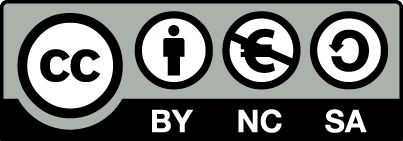 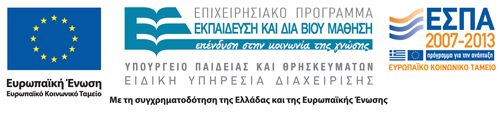 Σημειώματα
Σημείωμα Αναφοράς
Copyright Τεχνολογικό Εκπαιδευτικό Ίδρυμα Αθήνας, Αλέξανδρος Κουλούρης 2014. Αλέξανδρος Κουλούρης. «Πολιτική Πληροφόρησης. Ενότητα 1: Εισαγωγή». Έκδοση: 1.0. Αθήνα 2014. Διαθέσιμο από τη δικτυακή διεύθυνση: ocp.teiath.gr.
Σημείωμα Αδειοδότησης
Το παρόν υλικό διατίθεται με τους όρους της άδειας χρήσης Creative Commons Αναφορά, Μη Εμπορική Χρήση Παρόμοια Διανομή 4.0 [1] ή μεταγενέστερη, Διεθνής Έκδοση.   Εξαιρούνται τα αυτοτελή έργα τρίτων π.χ. φωτογραφίες, διαγράμματα κ.λ.π., τα οποία εμπεριέχονται σε αυτό. Οι όροι χρήσης των έργων τρίτων επεξηγούνται στη διαφάνεια  «Επεξήγηση όρων χρήσης έργων τρίτων». 
Τα έργα για τα οποία έχει ζητηθεί άδεια  αναφέρονται στο «Σημείωμα  Χρήσης Έργων Τρίτων».
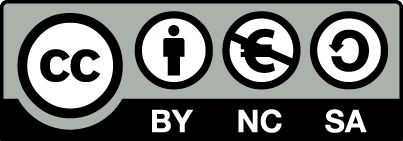 [1] http://creativecommons.org/licenses/by-nc-sa/4.0/ 
Ως Μη Εμπορική ορίζεται η χρήση:
που δεν περιλαμβάνει άμεσο ή έμμεσο οικονομικό όφελος από την χρήση του έργου, για το διανομέα του έργου και αδειοδόχο
που δεν περιλαμβάνει οικονομική συναλλαγή ως προϋπόθεση για τη χρήση ή πρόσβαση στο έργο
που δεν προσπορίζει στο διανομέα του έργου και αδειοδόχο έμμεσο οικονομικό όφελος (π.χ. διαφημίσεις) από την προβολή του έργου σε διαδικτυακό τόπο
Ο δικαιούχος μπορεί να παρέχει στον αδειοδόχο ξεχωριστή άδεια να χρησιμοποιεί το έργο για εμπορική χρήση, εφόσον αυτό του ζητηθεί.
Επεξήγηση όρων χρήσης έργων τρίτων
Δεν επιτρέπεται η επαναχρησιμοποίηση του έργου, παρά μόνο εάν ζητηθεί εκ νέου άδεια από το δημιουργό.
©
διαθέσιμο με άδεια CC-BY
Επιτρέπεται η επαναχρησιμοποίηση του έργου και η δημιουργία παραγώγων αυτού με απλή αναφορά του δημιουργού.
διαθέσιμο με άδεια CC-BY-SA
Επιτρέπεται η επαναχρησιμοποίηση του έργου με αναφορά του δημιουργού, και διάθεση του έργου ή του παράγωγου αυτού με την ίδια άδεια.
διαθέσιμο με άδεια CC-BY-ND
Επιτρέπεται η επαναχρησιμοποίηση του έργου με αναφορά του δημιουργού. 
Δεν επιτρέπεται η δημιουργία παραγώγων του έργου.
διαθέσιμο με άδεια CC-BY-NC
Επιτρέπεται η επαναχρησιμοποίηση του έργου με αναφορά του δημιουργού. 
Δεν επιτρέπεται η εμπορική χρήση του έργου.
Επιτρέπεται η επαναχρησιμοποίηση του έργου με αναφορά του δημιουργού
και διάθεση του έργου ή του παράγωγου αυτού με την ίδια άδεια.
Δεν επιτρέπεται η εμπορική χρήση του έργου.
διαθέσιμο με άδεια CC-BY-NC-SA
διαθέσιμο με άδεια CC-BY-NC-ND
Επιτρέπεται η επαναχρησιμοποίηση του έργου με αναφορά του δημιουργού.
Δεν επιτρέπεται η εμπορική χρήση του έργου και η δημιουργία παραγώγων του.
διαθέσιμο με άδεια 
CC0 Public Domain
Επιτρέπεται η επαναχρησιμοποίηση του έργου, η δημιουργία παραγώγων αυτού και η εμπορική του χρήση, χωρίς αναφορά του δημιουργού.
Επιτρέπεται η επαναχρησιμοποίηση του έργου, η δημιουργία παραγώγων αυτού και η εμπορική του χρήση, χωρίς αναφορά του δημιουργού.
διαθέσιμο ως κοινό κτήμα
χωρίς σήμανση
Συνήθως δεν επιτρέπεται η επαναχρησιμοποίηση του έργου.
19
Διατήρηση Σημειωμάτων
Οποιαδήποτε αναπαραγωγή ή διασκευή του υλικού θα πρέπει να συμπεριλαμβάνει:
το Σημείωμα Αναφοράς
το Σημείωμα Αδειοδότησης
τη δήλωση Διατήρησης Σημειωμάτων
το Σημείωμα Χρήσης Έργων Τρίτων (εφόσον υπάρχει)
μαζί με τους συνοδευόμενους υπερσυνδέσμους.
Χρηματοδότηση
Το παρόν εκπαιδευτικό υλικό έχει αναπτυχθεί στo πλαίσιo του εκπαιδευτικού έργου του διδάσκοντα.
Το έργο «Ανοικτά Ακαδημαϊκά Μαθήματα στο ΤΕΙ Αθήνας» έχει χρηματοδοτήσει μόνο την αναδιαμόρφωση του εκπαιδευτικού υλικού. 
Το έργο υλοποιείται στο πλαίσιο του Επιχειρησιακού Προγράμματος «Εκπαίδευση και Δια Βίου Μάθηση» και συγχρηματοδοτείται από την Ευρωπαϊκή Ένωση (Ευρωπαϊκό Κοινωνικό Ταμείο) και από εθνικούς πόρους.
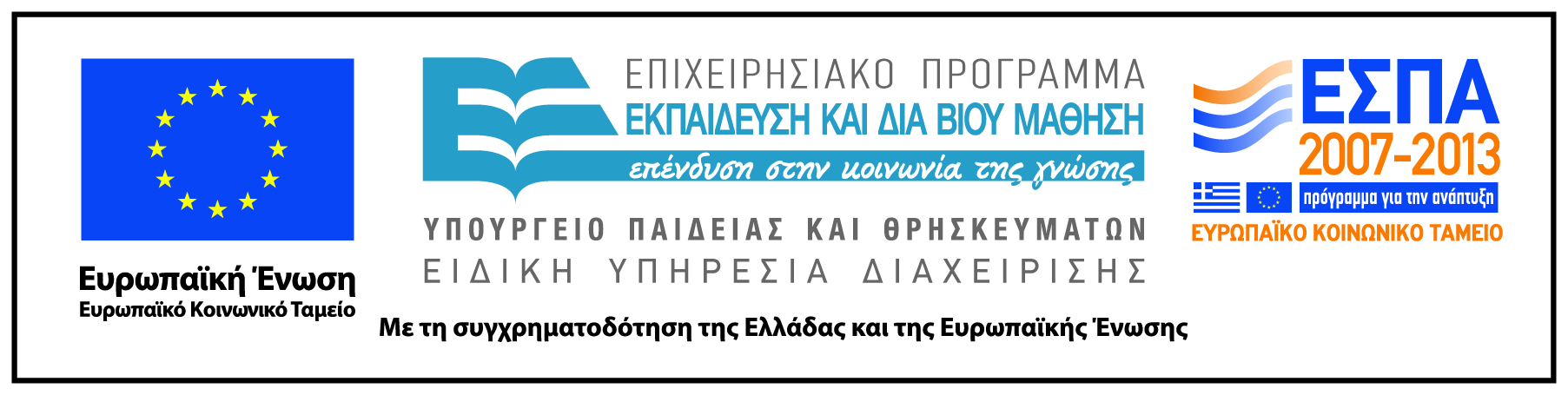